Odzyskanie Niepodległości przez Polskę w 1918 roku
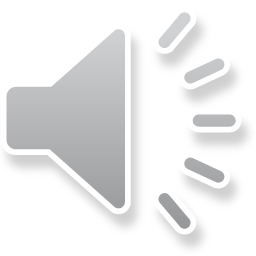 Polska przed rozbiorami
966 rok – Chrzest Polski
Odbył się za czasów Mieszka I, dzięki niemu Polska stała się chrześcijańskim krajem.
1000 rok – Zjazd Gnieźnieński
Było to spotkanie Ottona III wraz z Bolesławem Chrobrym.
1025 rok – Koronacja Bolesława Chrobrego
Bolesław Chrobry był pierwszym koronowanym królem Polski.
1410 rok – Bitwa pod Grunwaldem
Była to wielka bitwa między Królestwem Polski a Państwem Krzyżackim.
Polska przed rozbiorami
1573 rok – Konfederacja Warszawska 
Uchwała zapewniała pokój wszystkim obywatelom.
1791 rok  - Konstytucja 3 maja
Była to pierwsza konstytucja w Europie, a druga na świecie
 (po amerykańskiej).
1569 rok – Unia Lubelska 
W Lublinie zostało podpisane porozumienie między Królestwem 
Polskim i Wielkim Księstwem Litewskim.
Jak utraciliśmy Niepodległość?
W 1772 roku odbył się pierwszy rozbiór Polski. Jego przyczyną był kryzys Polski, który umożliwił Rosji, Austrii i Prusom zaatakowanie naszego kraju. Polacy nie byli w stanie odeprzeć ataku, przez co straciliśmy dużą część naszych ziem. 
Następny rozbiór został przeprowadzony przez Rosję i Prusy 
w 1793 roku, przez co po raz drugi utraciliśmy kawałek Polski. 
Ostatni rozbiór był w 1795 roku i został przeprowadzony przez Rosję, Austrię i Prusy. Tym razem najeźdźcy zajęli cały teren kraju, przez co Polska zniknęła całkowicie z map.
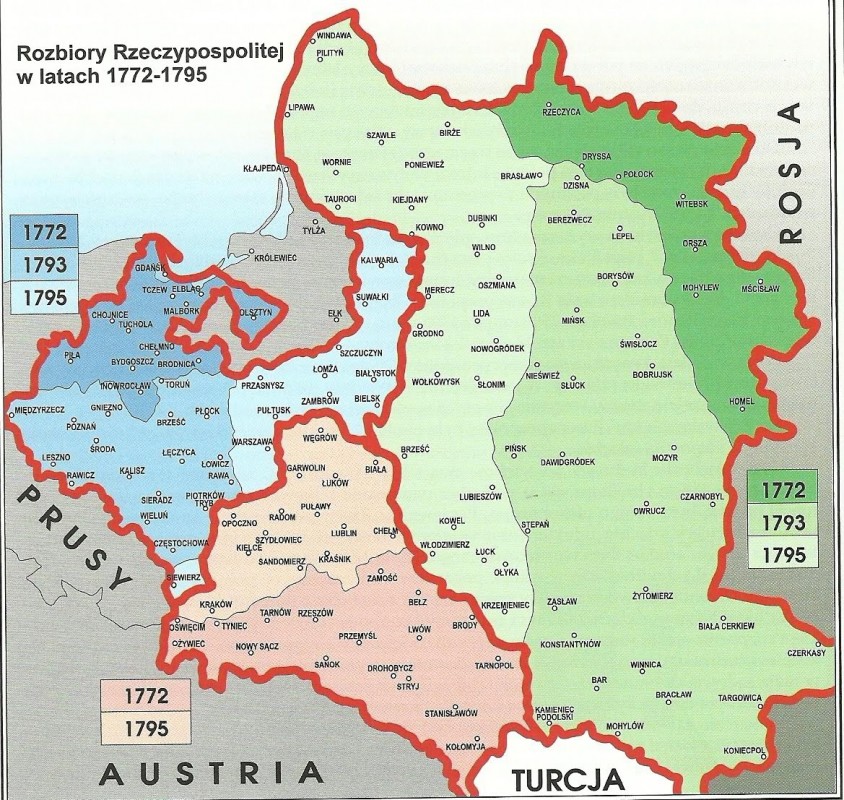 Wielcy Polacy na emigracji
Z powodu zagrożeń wielu Polaków udało się na emigrację. Wśród nich znajdowali się m.im. poeci, muzycy i politycy. Najczęstszymi krajami do których udawali się nasi rodacy były Francja, Wielka Brytania oraz Stany Zjednoczone. 
Poeci oraz muzycy na emigracji podtrzymywali na duchu Polaków, którzy zostali w kraju, poprzez pisanie patriotycznych wierszy, utworów literackich oraz muzycznych.
Muzycy na emigracji
Fryderyk Chopin
Władysław Żeleński
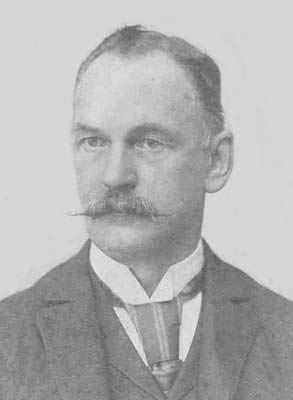 Krótka historia o Fryderyku Chopinie
Fryderyk Chopin urodził się 22 lutego (bądź 1 marca)  1810 roku   w Żelazowej Woli. Już jako młody chłopak był bardzo uzdolniony. W wieku 7 lat miał swój pierwszy koncert, na którym wykonywał swoje autorskie utwory. Jako dorosły mężczyzna udał się na emigrację do Francji i tam pozostał aż do swojej śmierci. Zmarł  
17 października 1849 roku w Paryżu. Do dziś na całym świecie są grane jego utwory.
Krótka historia o Władysławie Żeleńskim
Władysław Żeleński urodził się 6 lipca 1837 roku w miejscowości pod Krakowem. Lata młodości spędził  w Krakowie, jednak później przeniósł się do Pragi. Po kilku latach wrócił do Polski i mieszkał    w niej do końca swojego życia. Zmarł 23 stycznia 1921 roku            w Krakowie. Władysław Żeleński w swoich utworach wzorował się na polskich poetach,m.in. na Adamie Mickiewiczu czy Juliuszu Słowackim.
Poeci na emigracji
Adam Mickiewicz
Juliusz Słowacki
Krótka historia o Adamie Mickiewiczu
Adam Mickiewicz urodził się 24 grudnia 1798 roku       w Zaosiu (bądź Nowogródku). Założył w 1817 roku Towarzystwo Filomatyczne, w którym bardzo aktywnie działał. Chciał  wziąć udział  w Powstaniu Listopadowym, jednak do Polski przyjechał dopiero        w 1831 roku. Dużo podróżował po Europie. Ostatnie lata życia spędził we Francji. Zmarł 26 października 
1835 roku w Stambule.
Krótka historia o Juliuszu Słowackim
Juliusz Słowacki urodził się 4 września 1809 roku w Krzemieńcu. Do 1829 roku mieszkał w Polsce, później jednak na zlecenie polskiego rządu opuścił nasz kraj. Odwiedził m.in.  Paryż i Londyn. Zmieniał potem miejsce zamieszkania kilka razy. Zmarł 3 kwietnia 1849 roku w Paryżu. 
Jego najbardziej uznanymi dziełami są: ,,Balladyna”, ,,Kordian” oraz ,,Beniowski”.
I Wojna Światowa
W lipcu 1914 roku wybuchła I wojna światowa. Walczyły państwa Trójporozumienia i Trójprzymierza. Na początku wygrywało Trójprzymierze, jednak później ich siły zaczęły się zmniejszać.

Coraz bardziej niekorzystna sytuacja Niemiec na frontach jesienią 1918 roku oraz problemy z utrzymaniem kontroli nad terenami zamieszkanymi przez Polaków sprawiały, że szanse na odzyskanie niepodległości przy wsparciu państw zachodnich były coraz większe. Punktem kulminacyjnym był 7 października 1918 roku, kiedy Rada Regencyjna ogłosiła manifest nagłaśniający odbudowanie Państwa Polskiego.
Starania Polaków
Polacy przez wiele lat próbowali odzyskać niepodległość swojego Narodu. Niestety, wszystkie powstania były bezskuteczne. Jednak podczas I wojny światowej Polacy zobaczyli swoją szansę na odzyskanie niepodległości. Po wybuchu wojny Piłsudski zaproponował Austrii pomoc wojskową. Pierwszy polski oddział przekroczył granicę z Rosją i próbował wywołać powstanie. Wysiłki Piłsudskiego były jednak nadaremne – ludność miała dość zrywów i nie udało się wywołać powstania. Postanowiono zatem stworzyć Legiony Polskie. Brały one udział w walce na frontach I wojny światowej.
Ojcowie Niepodległości – Józef Piłsudski
Józef Piłsudski został osadzony 
w Magdenburgu, ponieważ wraz 
ze swoimi żołnierzami odmówił złożenia przysięgi wierności carowi. 
Po powrocie z Magdenburga został
naczelnym wodzem  Armii Polskiej, 
w latach 1918–1922 był naczelnikiem
państwa, a w 1920 roku został
pierwszym marszałkiem Polski.
Ojcowie Niepodległości – Władysław Sikorski
Władysław Sikorski współpracował 
z Józefem Piłsudzkim przed I wojną światową. Walczył  w Wojsku Polskim. 
Po wojnie był przez pewien czas premierem 
a później ministrem spraw wojskowych. Zginął podczas II wojny światowej.
Ojcowie Niepodległości – Roman Dmowski
Roman Dmowski aktywnie
działał podczas I wojny światowej. 
Po wojnie wraz 
z Francją utworzył Błękitną Armię,
która trafiła do Polski.
Roman Dmowski w 1919 roku wraz   z Ignacym Janem Paderewskim 
podpisał traktat wersalski.
Ojcowie Niepodległości – Ignacy Jan Paderewski
Ignacy Jan Paderewski 
w 1917 roku  został przedstawicielem   
Komitetu Narodowego Polski 
w USA wraz z Romanem Dmowskim.
Później Paderewski wraz z Dmowskim w 1919 roku podpisali w imieniu 
Polski traktat wersalski.
Ojcowie Niepodległości – Ignacy Daszyński
Ignacy Daszyński pełnił funkcję wiceprzewodniczącego Naczelnego Komitetu Narodowego podczas I wojny światowej. Po zakończonej wojnie przewodził Tymczasowym Rządem Ludowym Republiki Polskiej.
Polska po I wojnie światowej
Lata 90 XX wieku
Minęły już 73 lata od zakończenia II wojny światowej. Wiele rzeczy zmieniło się od tamtego czasu. W latach 90 XX wieku odbywało się wiele spotkań dotyczących naszego kraju. Jednym z nich było spotkanie Okrągłego Stołu. Zostało wtedy ustalone liczne spraw dotyczących Polski. W obradach brał udział m.in. Lech Wałęsa, który w 1990 roku został prezydentem Polski.

W 1999 roku Polska weszła do NATO (Traktat Północnoatlantycki). Dało nam to poczucie bezpieczeństwa oraz nowe możliwości militarne.
Obrady Okrągłego Stołu
Lech Wałęsa
Solidarność i  św. Jan Paweł II
W Polsce w 1980 roku zawiązał się Związek Zawodowy „Solidarność”, który papież Jan Paweł II  popierał i wspierał.             W grudniu 1981 roku Wojciech Jaruzelski wprowadził stan wojenny, co doprowadziło do represji wobec członków „Solidarności”. W tym okresie Jan Paweł II często prowadził prywatne rozmowy z władzami polskimi i radzieckimi. 
Papież, popierając ideę niezależnych, wolnych związków zawodowych, przyczynił się do upadku systemów komunistycznych w państwach bloku wschodniego. Zapoczątkowały to wydarzenia w Polsce z roku 1989 roku w kwietniu nastąpiło zalegalizowanie związków zawodowych, a w czerwcu odbyły się pierwsze częściowo wolne wybory.
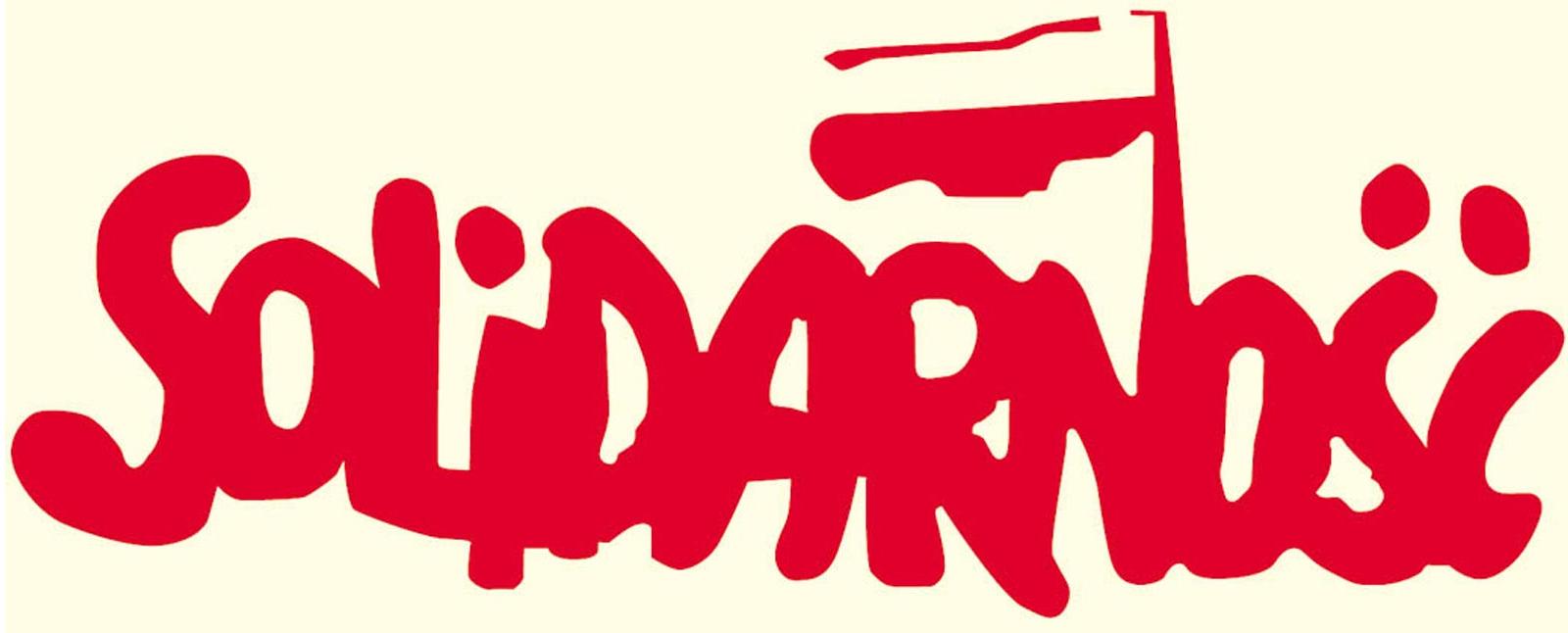 Dzisiejsza Polska
W 2004 roku Polska dołączyła 
Do Unii Europejskiej. Dzięki temu 
nasz kraj bardzo się rozwinął pod 
względem gospodarczym oraz 
kulturowym.
Dziękujemy za uwagęMichalina Korzekwa i Barbara Kryś
W prezentacji zostały wykorzystane zdjęcia z Internetu.
Muzyka: Fryderyk Chopin ‚,Nocturne op.9, nr.2 – Andante”